Новосибирский колледж автосервиса и дорожного хозяйстваIncluzivFect-2020
Работы  выполнены  Журавлевым Ярославом 
(1 курс)
под руководством   
Фатериной Галиной Николаевной
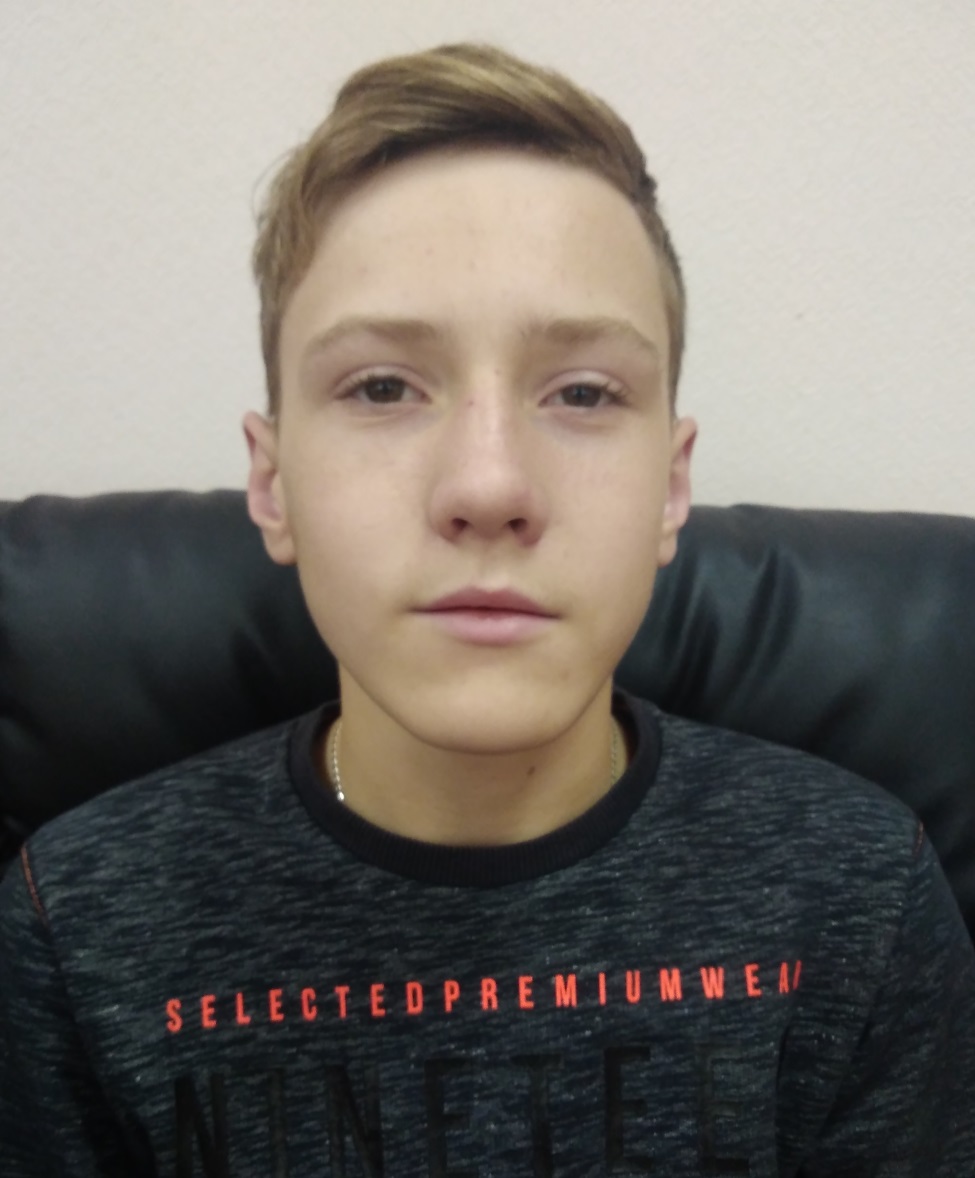 Журавлев Ярослав Вячеславович
Номинация: Изобразительное искусство
Немного о себе
С детства  увлекался рисованием, 2 года ходил в художественную школу: рисовали натюрморты, животных, человека, лепили из глины
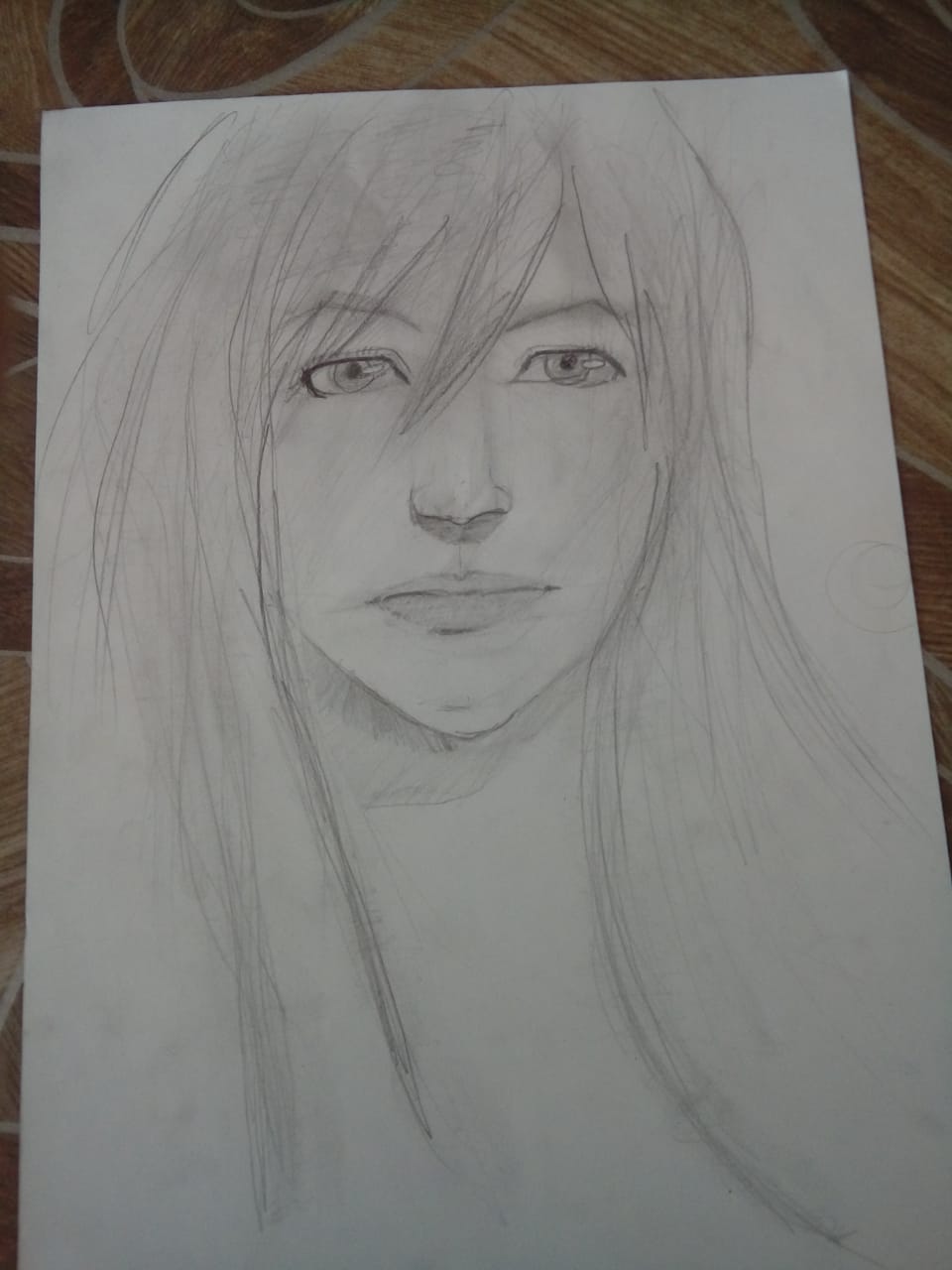 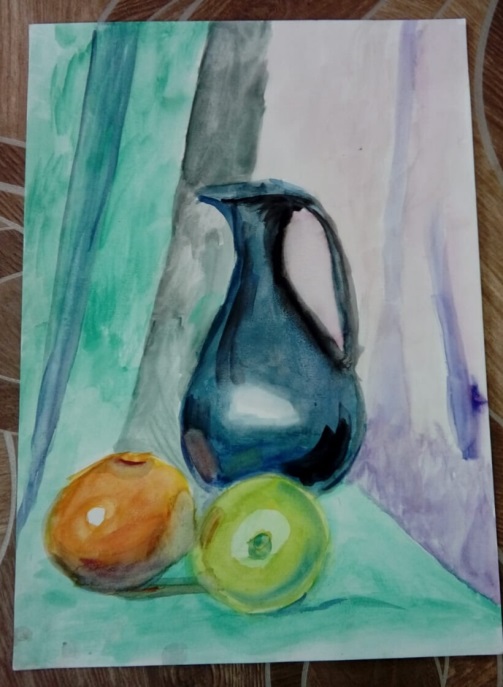 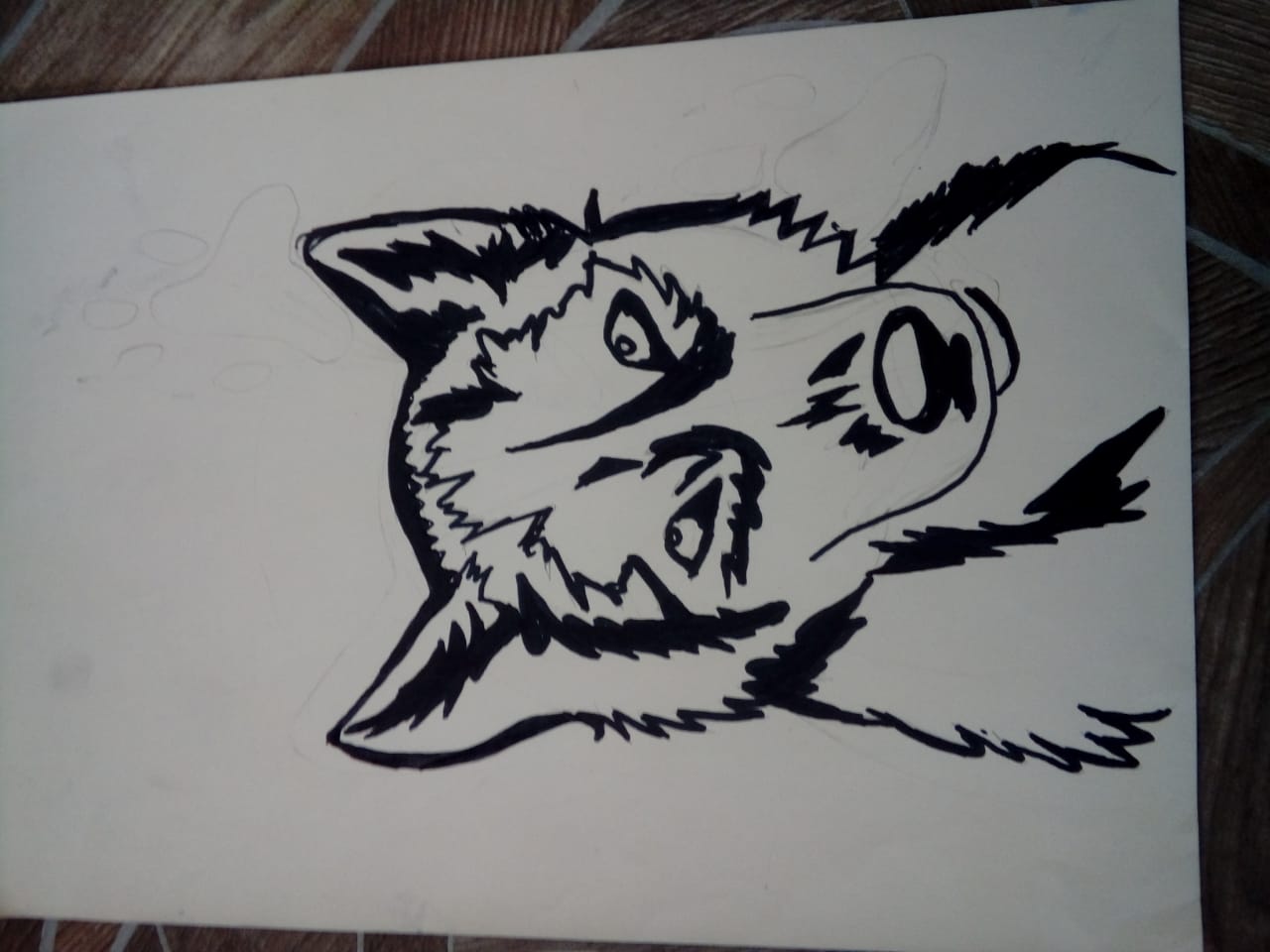 В этом году я поступил в Новосибирский колледж автосервиса и дорожного хозяйства, где мне предложили участвовать в конкурсе.
Рисовать мне нравилось всегда, вот захотелось узнать новую технику-эбру. Живопись на воде.
Пока только осваиваю, но мне понравилась. Необычные образы получаются.
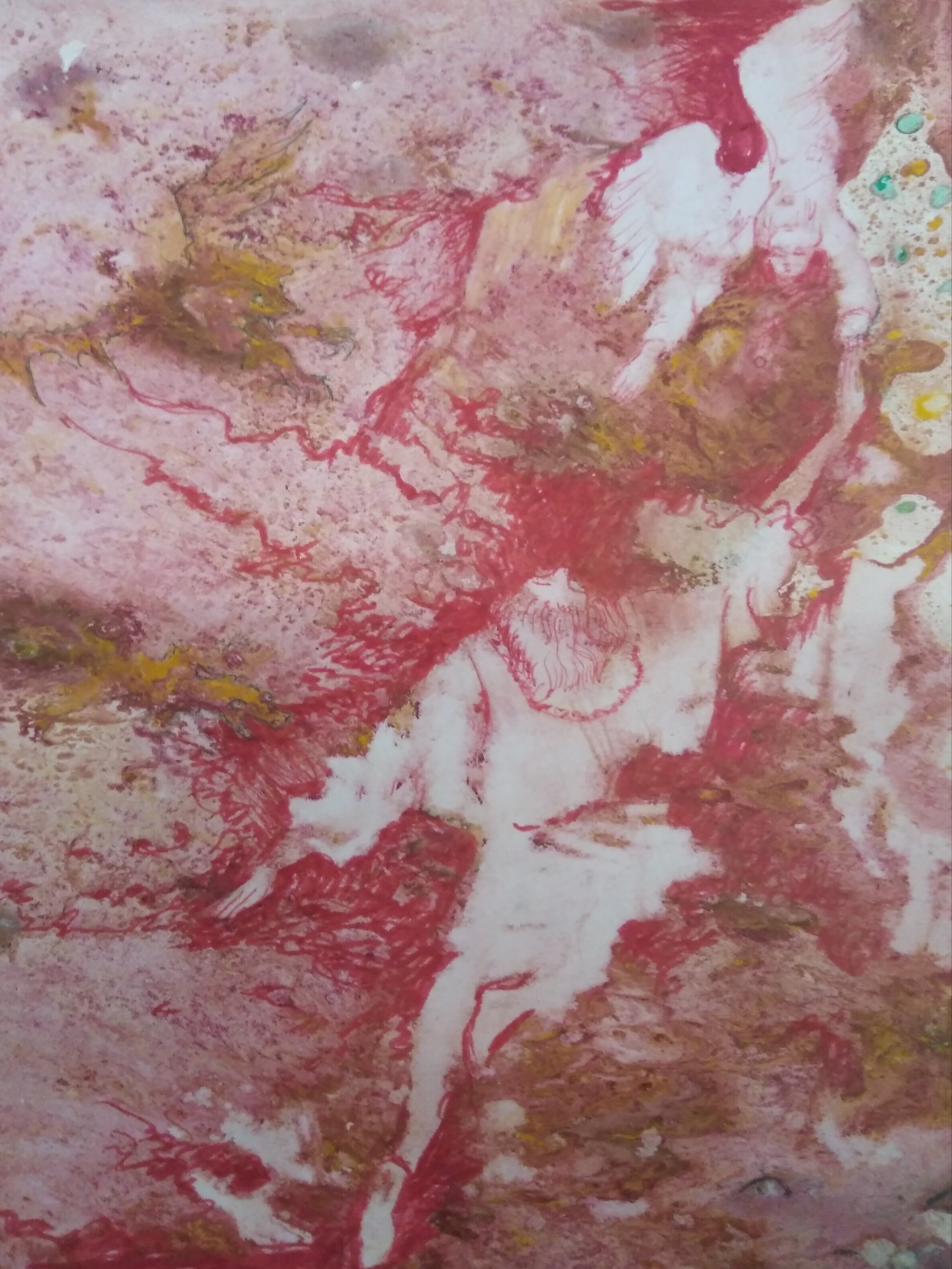 «Не теряй надежды!»
Работа выполнена масляными красками , разведенными  уай-спиритом и нанесёными на воду каплями. 
Завершение работы исполнено фломастером и гелевой ручкой.
Композиция получилась  случайно.
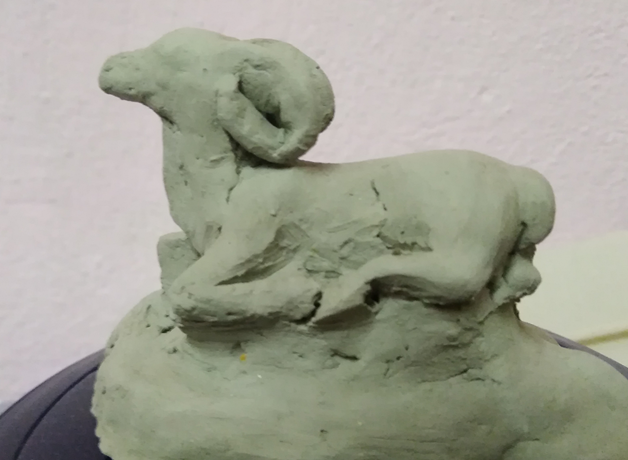 «Баран» -глина
Номинация:
Декоративно -прикладное искусство
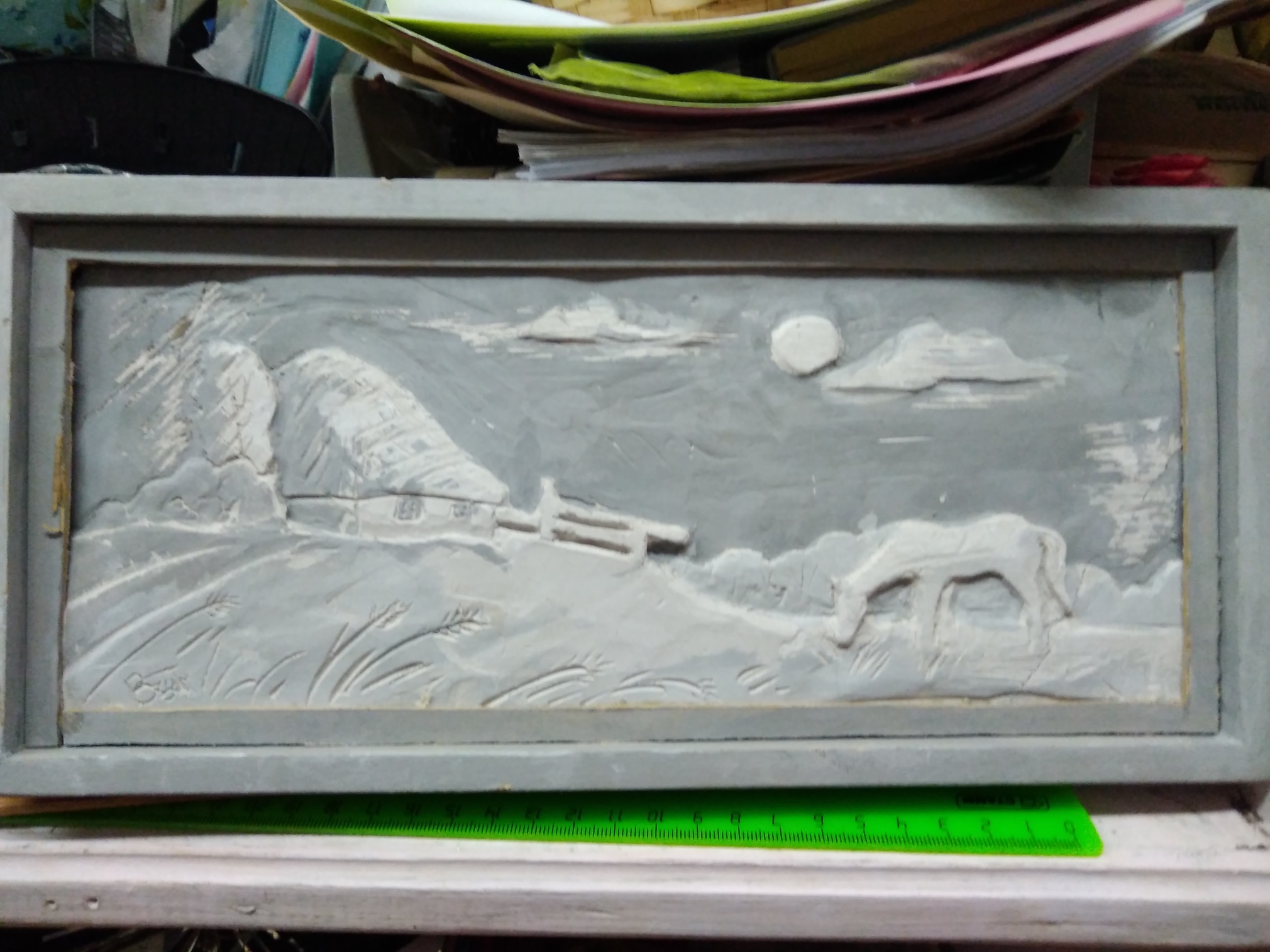 Номинация:
Декоративно-прикладное искусство
«Ночь» –резьба по гипсу
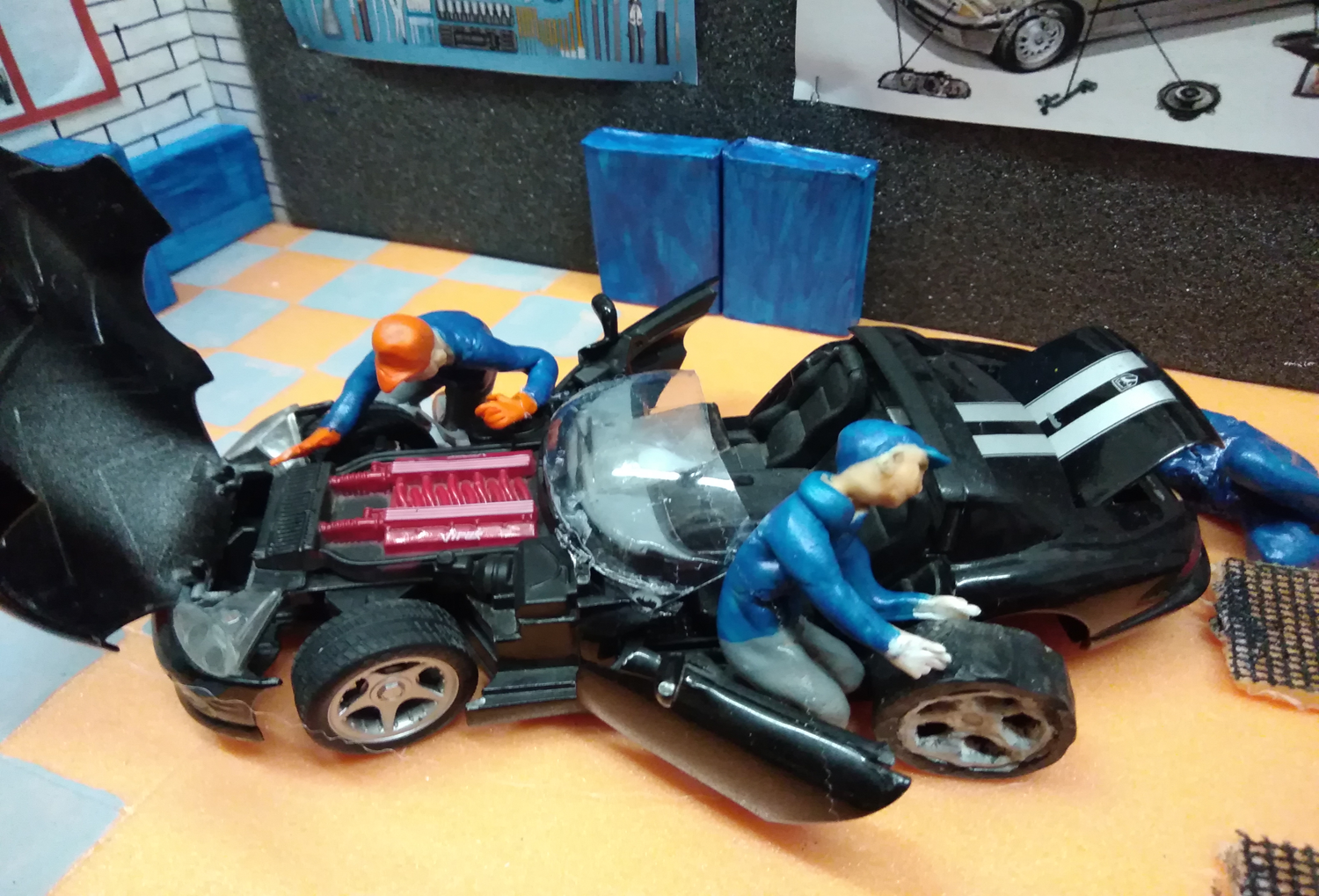 Макет  Станции Технического Обслуживания
История
Так как моя будущая профессия  связана с машинами, я решил представить макет станции технического обслуживания
Все началось с простого: нашел у себя игрушку из детства- модель машины DODGE VIPER. Вспомнилось, как мечтал купить себе такую  настоящую и стать классным водителем.  Сколько дорог я мысленно проехал на своей машине! Она, конечно, побывала и в «аварии»
Сейчас, когда я поступил учиться на автомеханика, моя верная машинка сыграет еще одну роль  в макете СТО – ее починят, проверят и она будет снова готова к дальним поездкам!
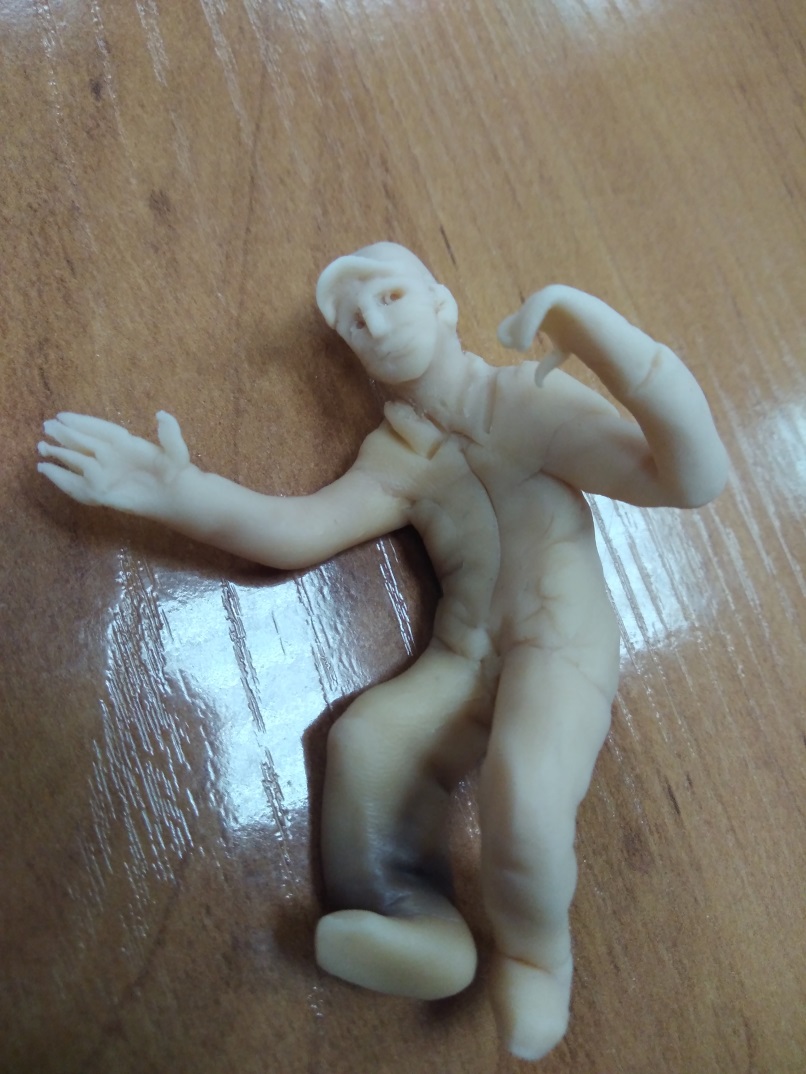 В процессе создания макета
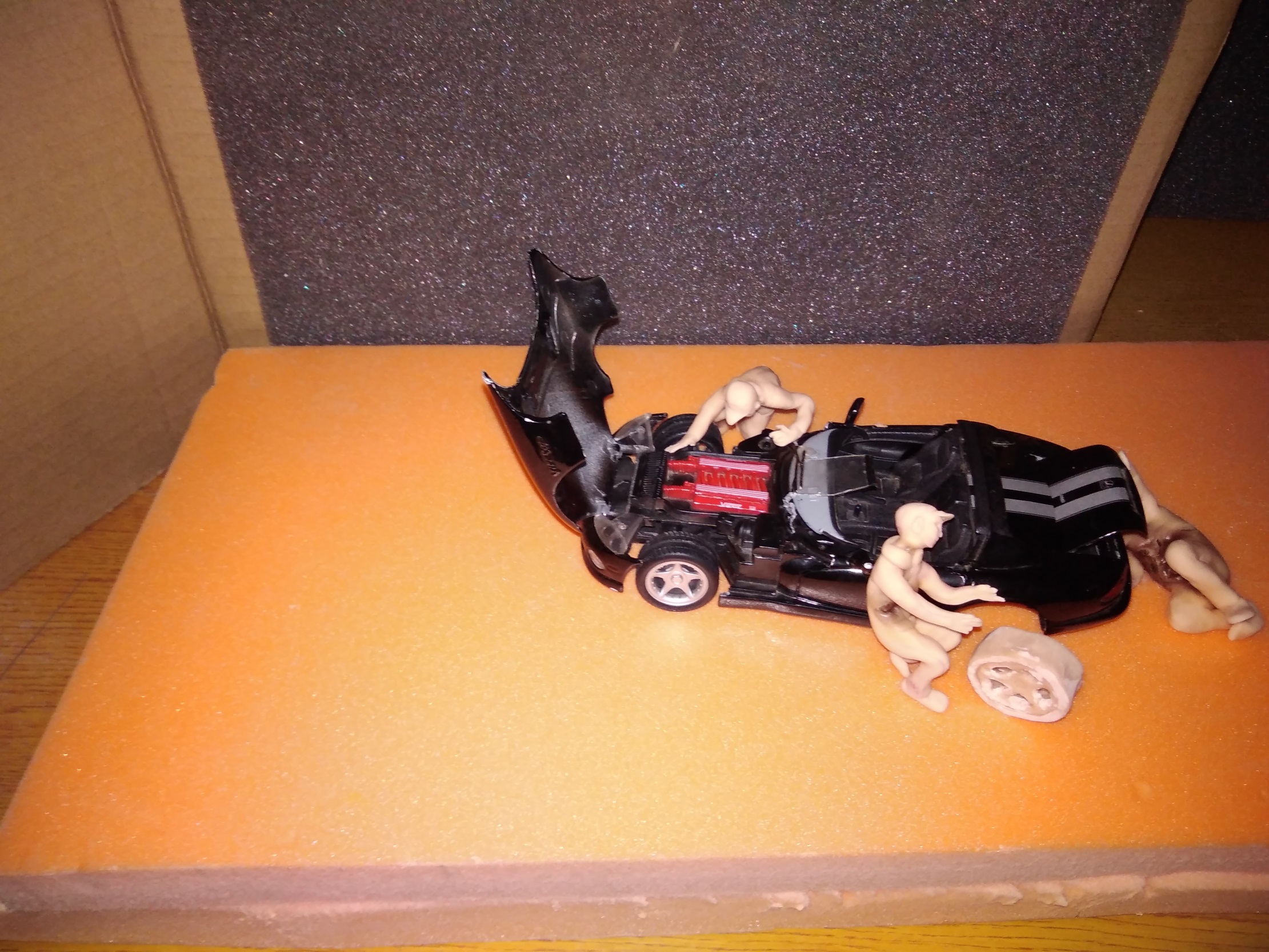 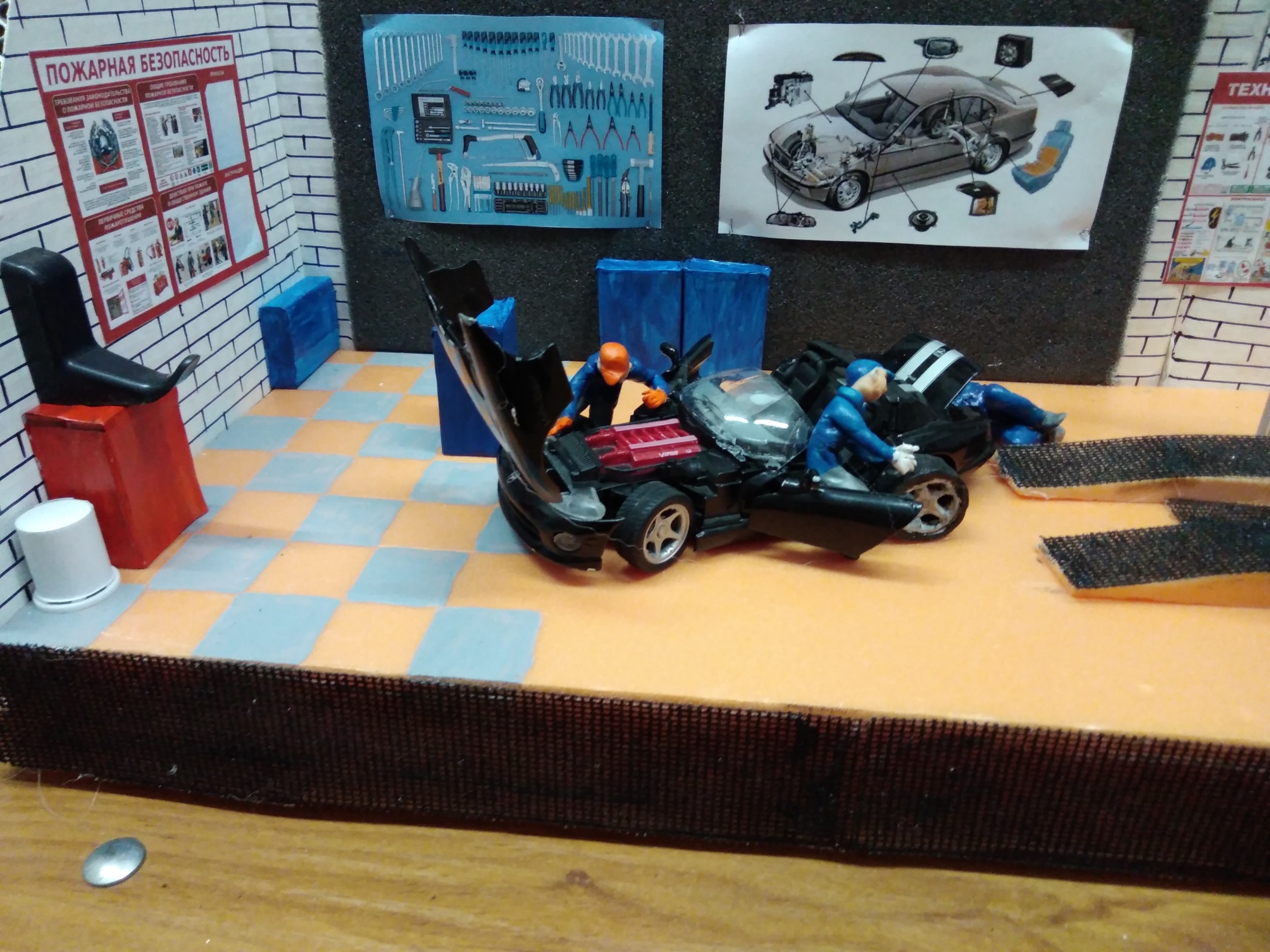 Макет выполнен из материалов: 
Основание -пеноплекс,
Стены- картон
Фигуры выполнены из пластика, обожжены, покрашены
Шкафы, приборы выполнены из спичечных коробков
Для крепления использован горячий клей